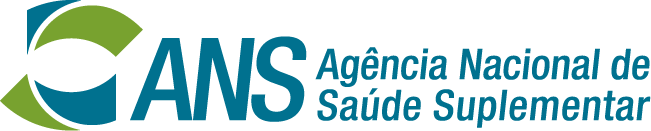 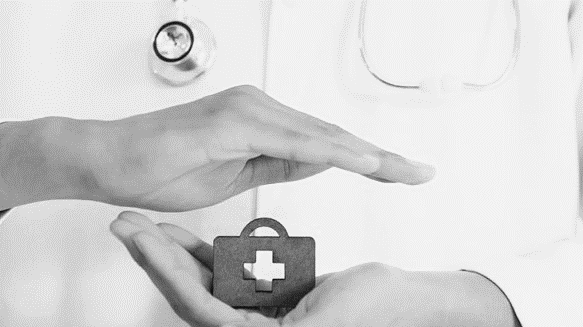 Melhoria do relacionamento entre operadoras e beneficiários 

Maurício de Oliveira Lancellotti
Especialista em Regulação
Chefe de Núcleo ANS-PR
Diretoria de Fiscalização – DIFIS / ANS
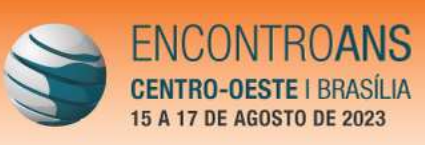 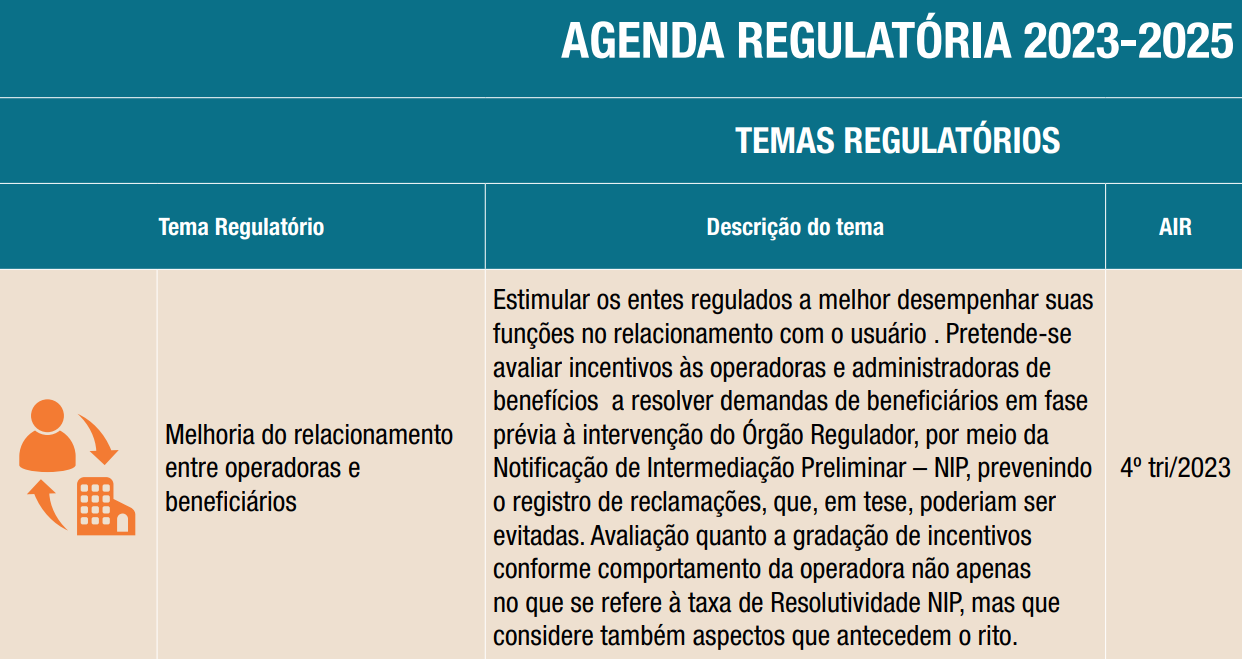 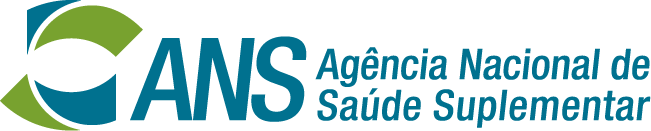 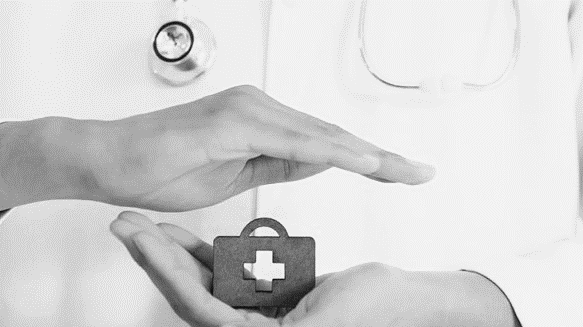 Sumário

I. Considerações iniciais
II. Paradigma Institucional 
III. Disfunções da comunicação em nível judicial e regulatório
IV. Oportunidades de melhoria
Diretoria de Fiscalização – DIFIS / ANS
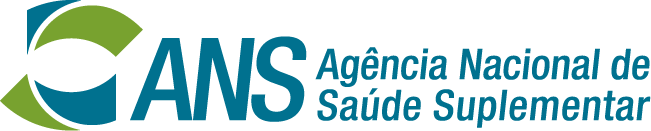 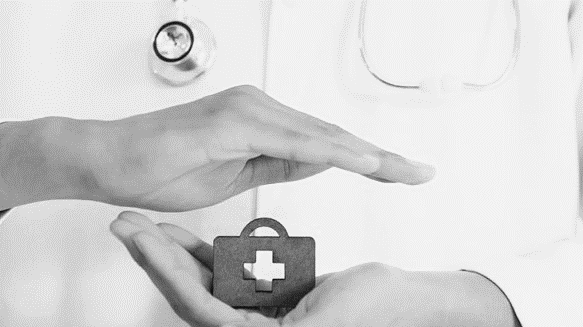 I. Considerações iniciais
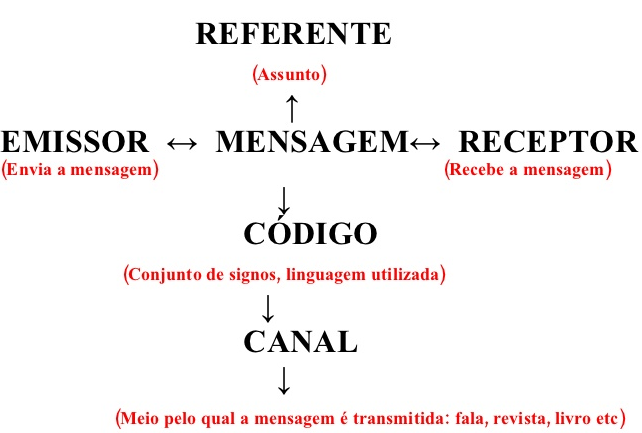 Fonte: Plano de saúde está entre as maiores necessidades do brasileiro | saudebusiness.com
Diretoria de Fiscalização – DIFIS / ANS
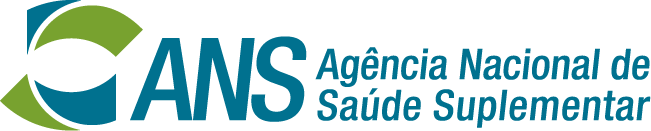 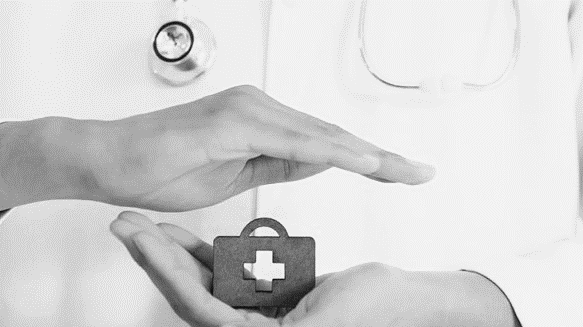 II. Paradigma institucional vigente: FISCALIZAÇÃO REATIVA
Fiscalização Reativa (regra) – provém de reclamações de beneficiários junto aos canais institucionais da ANS (consumidor) ou de órgãos externos: PJ, MPs, DPs (institucionais). NIP e PAP (arts. 5 e 17 RN 483/2022)
Fiscalização Proativa (exceção) - ação planejada; Programa Intervenção Fiscalizatória (art. 47 da RN nº 483/2022). Causas subjacentes às reclamações; OPS ou ADM com os piores resultados a cada ciclo semestral.
Diretoria de Fiscalização – DIFIS / ANS
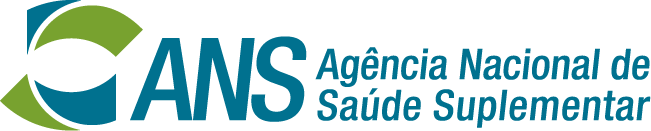 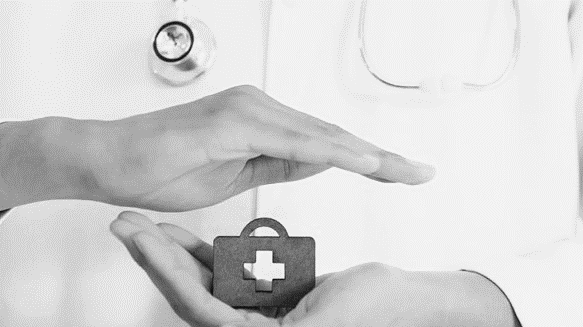 NIP – Procedimento de Intermediação Preliminar
Visa a solução do conflito entre beneficiário e sua operadora ou administradora de benefícios em questões passíveis de intermediação; 
Seu insucesso implica a instauração do Processo Administrativo Sancionador;
Tratamento individualizado de demandas
Resolutividade – superior a 90%
Diretoria de Fiscalização – DIFIS / ANS
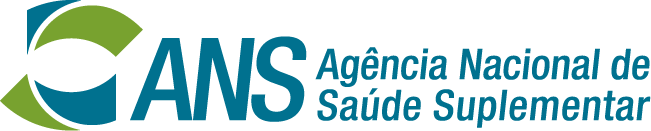 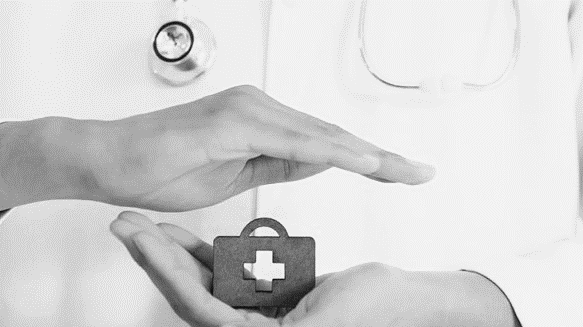 PAP – Procedimento Administrativo Preparatório
Prévio à instauração de processo administrativo sancionador;
Indícios infracionais à legislação setorial;
Caráter residual (não enquadrado no Procedimento NIP)
Diretoria de Fiscalização – DIFIS / ANS
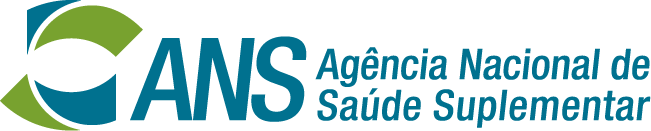 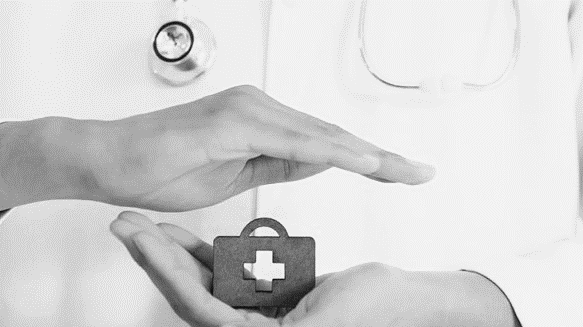 Principais problemas da FISCALIZAÇÃO REATIVA	
Normativos demasiadamente prescritivos;
Passivo processual sancionador; Custo administrativo;
Pouca liberdade do regulador frente à diversidade de comportamentos dos regulados; e
Ausência de incentivos ao compliance; Baixa efetividade.
Diretoria de Fiscalização – DIFIS / ANS
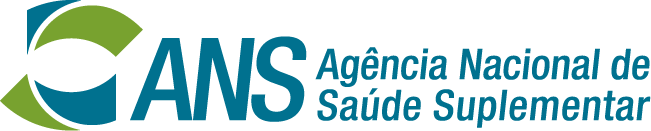 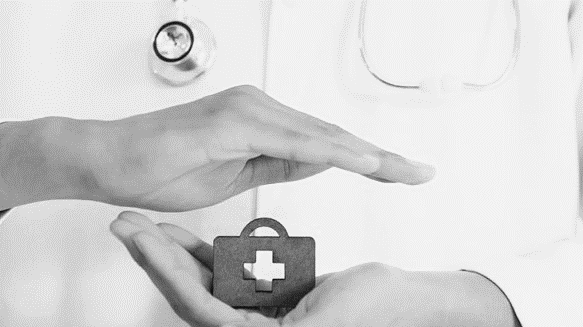 Modelo futuro: FISCALIZAÇÃO RESPONSIVA

Comando e controle (se estritamente necessário);
Incentivos à observância do marco regulatório;
Foco em prevenção e conformidade regulatória;
Uso adequado de instrumentos de persuasão / indução / penalidades;
Maior efetividade.
Diretoria de Fiscalização – DIFIS / ANS
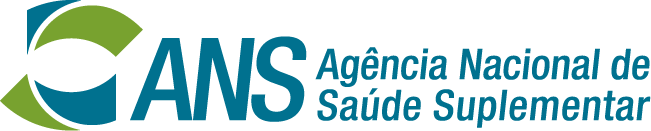 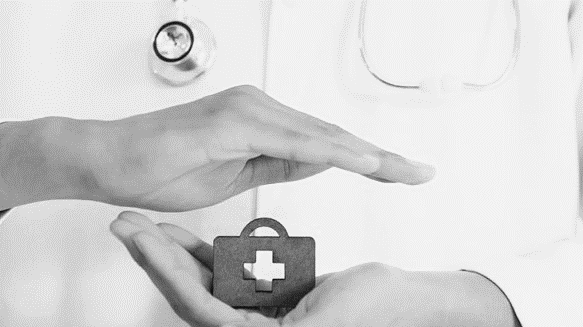 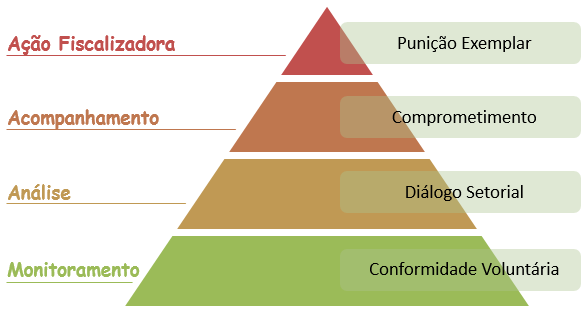 Diretoria de Fiscalização – DIFIS / ANS
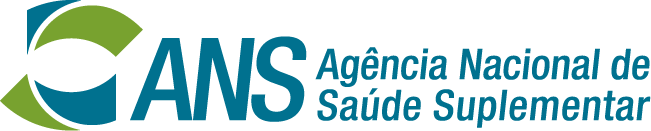 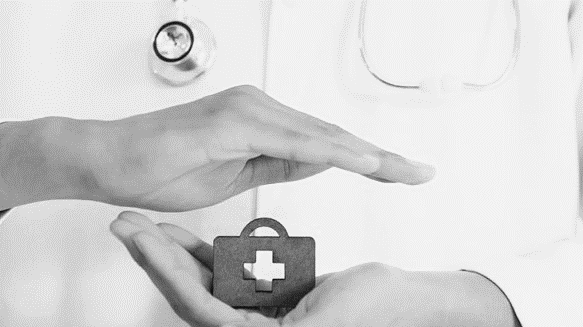 Momento presente...
a. APF – Ação Preventiva Fiscalizatória
b. Revisão Resoluções Normativas n.º 395/2016(I), 483/2022(II) e 489/2022(III);
Ganho em resolutividade (Centrais de atendimento ou SAC); Ganho em informações regulatórias;
Buscar intervenções menos prescritivas para temas de menor risco; e
 Criar ferramentas típicas da Fiscalização Responsiva
Diretoria de Fiscalização – DIFIS / ANS
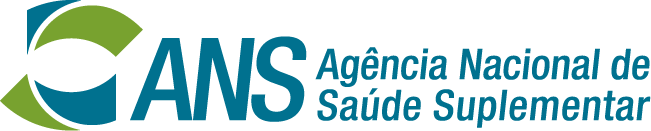 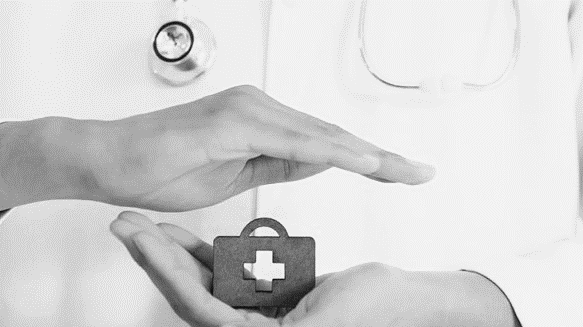 Momento presente...
b. Revisão Resolução Normativa n.º 489/2022:
Revisão infrações “obsoletas”; Dosimetria das multas (proporcionalidade e razoabilidade); Tipificação de novas condutas (insucesso das ações responsivas).
c. Fortalecimento dos instrumentos Termo de Compromisso – TC e Termo de Compromisso de Ajuste de Conduta - TCAC
Diretoria de Fiscalização – DIFIS / ANS
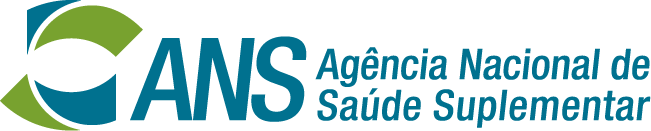 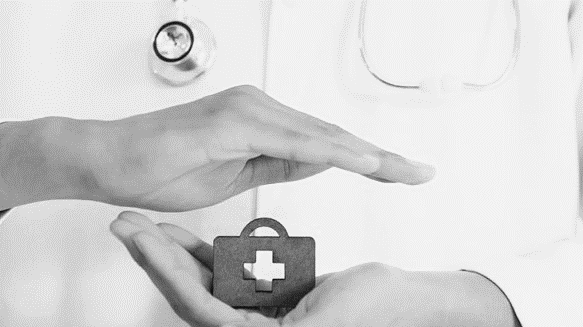 III. Disfunções da comunicação em nível judicial e regulatório
Diretoria de Fiscalização – DIFIS / ANS
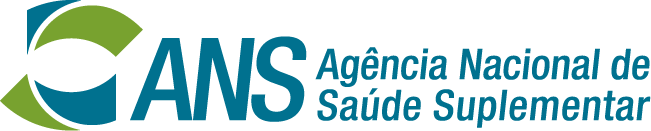 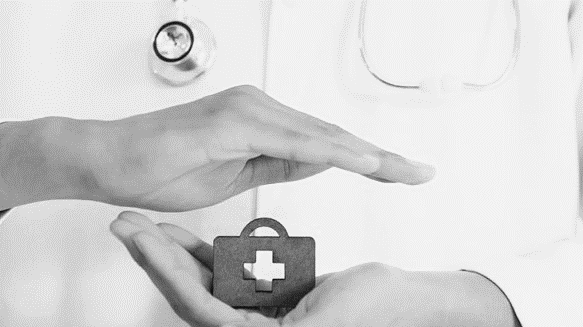 JUDICIALIZAÇÃO – Saúde Suplementar

DADOS OBTIDOS JUNTO AO SITE DO CNJ (ANO DE 2022)
Ações ajuizadas após 2020 – superior a 200 mil
Ações em curso até o final de 2022 – 580 mil
Fonte: https://paineisanalytics.cnj.jus.br/single/?appid=a6dfbee4-bcad-4861-98ea-4b5183e29247&sheet=87ff247a-22e0-4a66-ae83-24fa5d92175a&opt=ctxmenu,currsel
Diretoria de Fiscalização – DIFIS / ANS
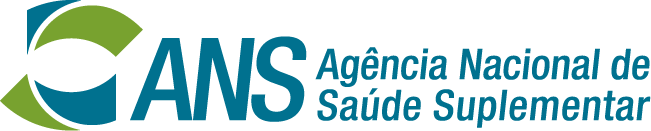 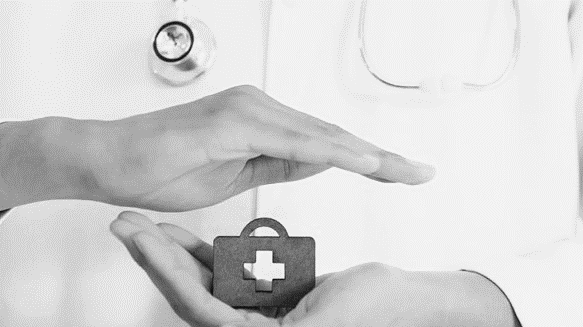 JUDICIALIZAÇÃO – Saúde Suplementar
PRINCIPAIS TEMAS DAS AÇÕES JUDICIAIS
Negativas de coberturas assistenciais (fornecimento de medicamentos, tratamento médico-hospitalar);
Reajuste contratual ;
Leitos hospitalares; e
Carências para atendimento.
Diretoria de Fiscalização – DIFIS / ANS
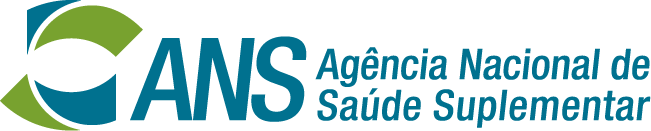 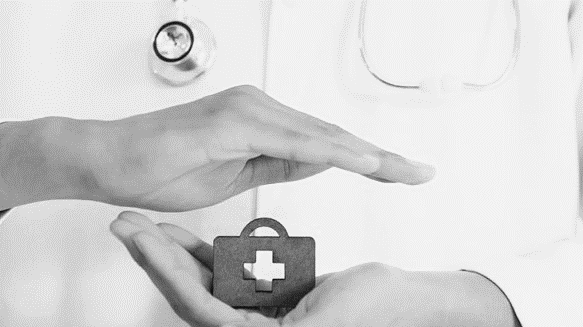 JUDICIALIZAÇÃO – Saúde Suplementar
MOTIVOS DA JUDICIALIZAÇÃO
Negativa de cobertura de procedimentos médicos e/ou hospitalares;
Falta de clareza das cláusulas contratuais dos planos de saúde;
Insuficiência da rede; e
Necessidade de tratamentos de alto custo.
Diretoria de Fiscalização – DIFIS / ANS
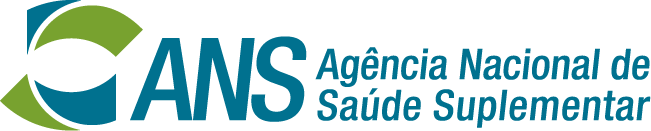 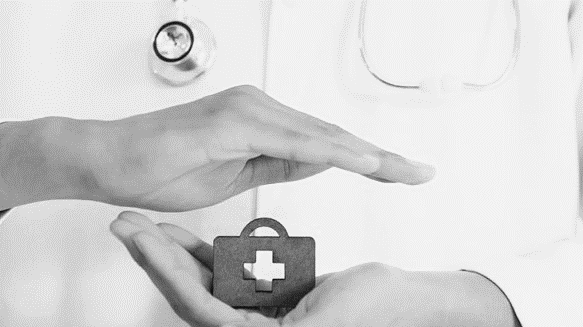 JUDICIALIZAÇÃO – Problemas?
Judicialização do impossível -  postular tratamentos que não apresentam resultados úteis ou satisfatórios ao consumidor;
Abandono dos canais normais (SAC, Ouvidoria e demais meios de mediação prévia de conflitos);
Desconsideração ao contrato (pacta sunt servanda); 
Impactos financeiros às operadoras.
Diretoria de Fiscalização – DIFIS / ANS
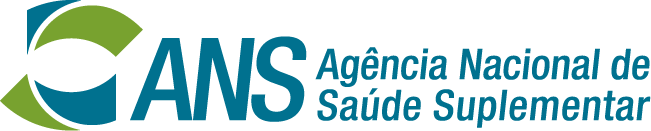 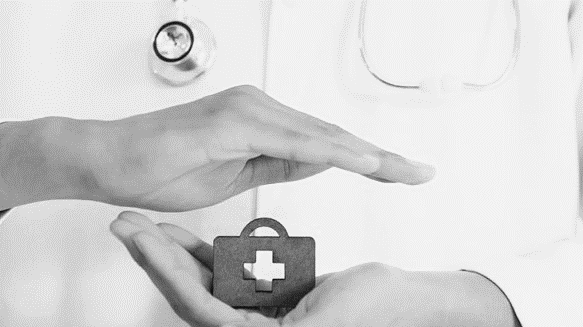 Impacto Regulatório 

Passivo processual sancionador (junho/2023) 
24.000 processos 
Custo administrativo x Limitação administrativa (aumento exponencial demandas)
Efetividade questionável
Diretoria de Fiscalização – DIFIS / ANS
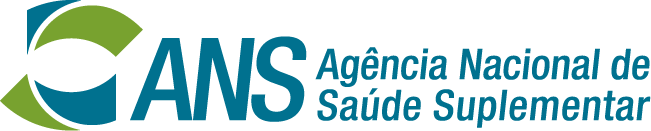 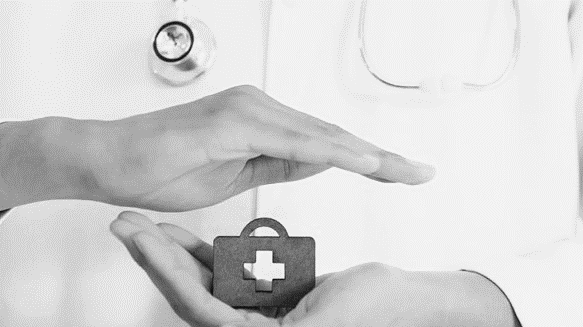 IV. Oportunidades de melhoria
Diretoria de Fiscalização – DIFIS / ANS
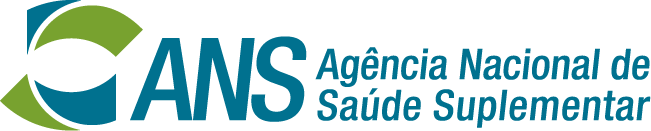 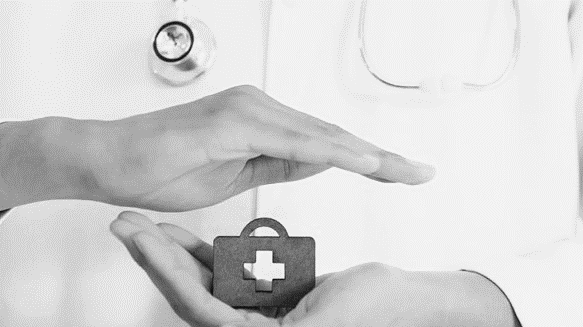 Serviço de Atendimento ao Consumidor - SAC 

Decreto n.º 6.523/08
Resolução Normativa n.º 395/16

	“art. 4º  Ressalvada a hipótese prevista no art. 9º, quando demandadas, as operadoras deverão prestar aos seus beneficiários, de forma imediata, as devidas informações e orientações sobre o procedimento e/ou serviço assistencial solicitado, esclarecendo ainda se há cobertura prevista no Rol de Procedimentos e Eventos em Saúde da ANS e/ou no correspondente instrumento contratual firmado para prestação do serviço de assistência à saúde suplementar.”
Diretoria de Fiscalização – DIFIS / ANS
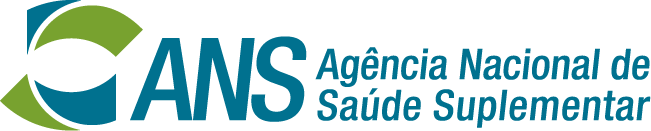 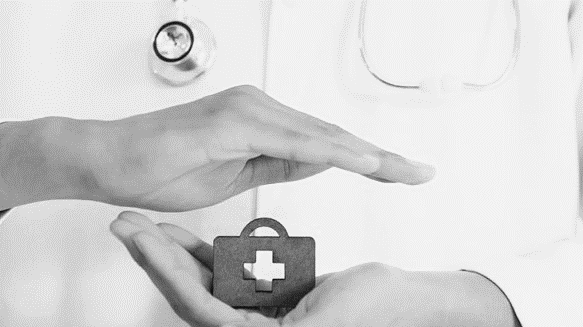 Serviço de Atendimento ao Consumidor - SAC 

	Ruídos de comunicação


“Art. 8º  Sempre que houver a apresentação de solicitação de procedimento e/ou serviço de cobertura assistencial pelo beneficiário, independente do canal pelo qual seja realizado ou qual seja sua finalidade, deverá ser fornecido número de protocolo como primeira ação, no início do atendimento ou logo que o atendente identifique tratar-se de demanda que envolva, ainda que indiretamente, cobertura assistencial.”
Diretoria de Fiscalização – DIFIS / ANS
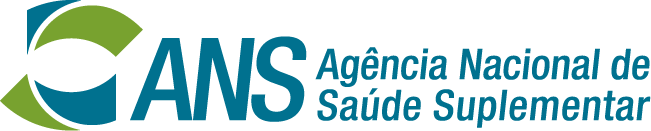 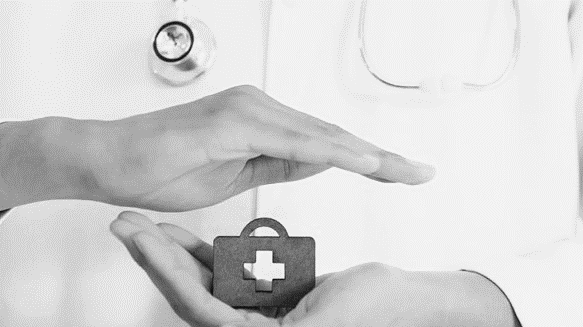 Serviço de Atendimento ao Consumidor - SAC 

	Automação no controle no prazos

“Art. 9º  Nos casos em que não seja possível fornecer resposta imediata à solicitação de procedimento e/ou serviço de cobertura assistencial apresentada, a operadora demandada terá o prazo de até 5 (cinco) dias úteis para apresentá-la diretamente ao beneficiário.
...
§ 2°  Nas solicitações de procedimentos de alta complexidade – PAC – ou de atendimento em regime de internação eletiva, as operadoras deverão cumprir o prazo de até 10 (dez) dias úteis para apresentação de resposta direta ao beneficiário, informando as medidas adotadas para garantia da cobertura.
§ 3°  As solicitações de procedimentos e/ou serviços de urgência e emergência devem ser autorizadas imediatamente pela operadora, observadas as normas legais e infralegais em vigor.”
Diretoria de Fiscalização – DIFIS / ANS
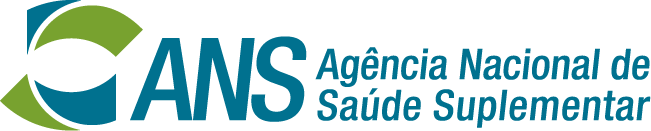 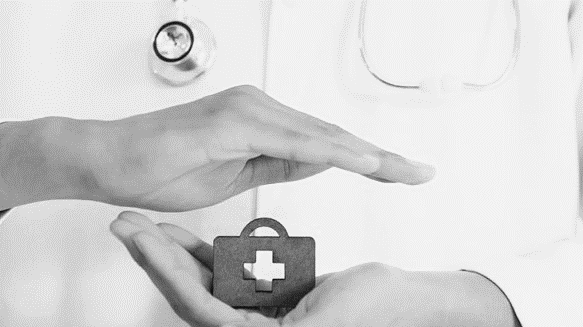 Serviço de Atendimento ao Consumidor - SAC 

	Cuidado com as negativas / Juntas médicas RN 424

“Art. 11.  Fornecida resposta direta ao beneficiário sobre o resultado da análise de sua solicitação de procedimento e/ou serviço de cobertura assistencial, a este será garantida a faculdade de requerer a reanálise de sua solicitação, a qual será apreciada pela Ouvidoria da operadora, instituída na forma da RN n° 323, de 3 de abril de 2013.

§ 1°  No mesmo ato de fornecimento da resposta direta ao beneficiário, a operadora deverá informá-lo acerca do prazo, forma e procedimento a serem observados para apresentação do requerimento de reanálise, inclusive no que se refere à instauração de junta médica, caso haja manifestação de divergência do profissional de saúde solicitante.

§ 3°  Caso a operadora imponha ao beneficiário procedimento excessivamente complexo para apresentação do requerimento de reanálise, de modo que impeça ou restrinja o exercício dessa faculdade, será configurada a infração prevista nessa norma, por não observância às regras sobre atendimento aos beneficiários nas solicitações de cobertura assistencial.
Diretoria de Fiscalização – DIFIS / ANS
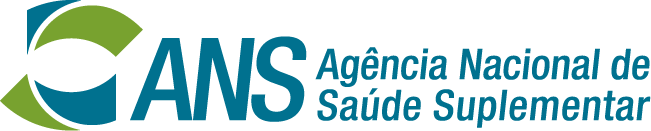 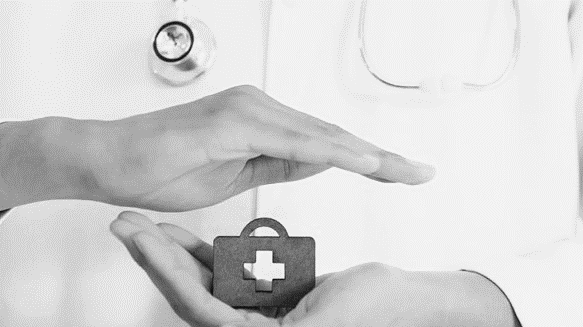 Serviço de Atendimento ao Consumidor - SAC 

	Algumas considerações sobre Ouvidoria RN 323/13

	“Art. 1º .....
	§ 1º A Ouvidoria tem por objetivo acolher as manifestações dos beneficiários, tais como elogios, sugestões, consultas e reclamações, de modo a tentar resolver conflitos que surjam no atendimento ao público, e subsidiar aperfeiçoamento dos processos de trabalho da operadora, buscando sanar eventuais deficiências ou falhas em seu funcionamento.
	§ 2º podendo solicitar o número do protocolo da reclamação ou manifestação registrada anteriormente. A Ouvidoria é unidade de segunda instância, junto ao Serviço de Atendimento ao Cliente ou unidade organizacional equivalente da Operadora.
	§ 3º A falta do número de protocolo da reclamação ou a falta do número de registro da manifestação junto ao Serviço de Atendimento ao Cliente, ou à unidade organizacional equivalente, não impedirá o acesso do beneficiário à Ouvidoria.
Diretoria de Fiscalização – DIFIS / ANS
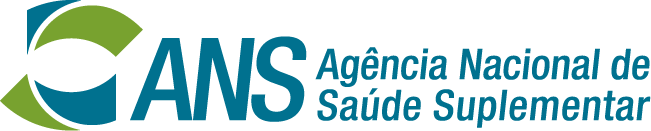 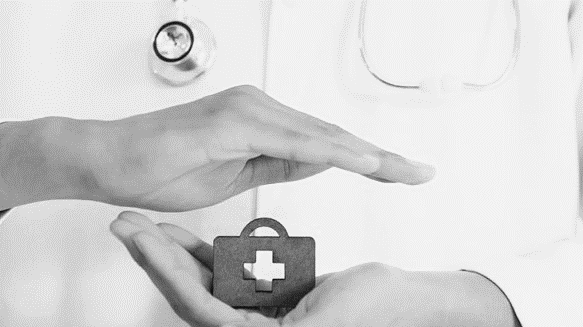 Conclusão

“Cuide dos clientes e o negócio cuidará de si mesmo.” 
Ray Kroc
Diretoria de Fiscalização – DIFIS / ANS
Obrigado!
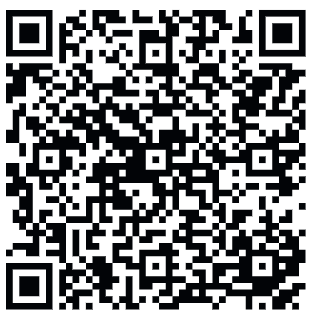 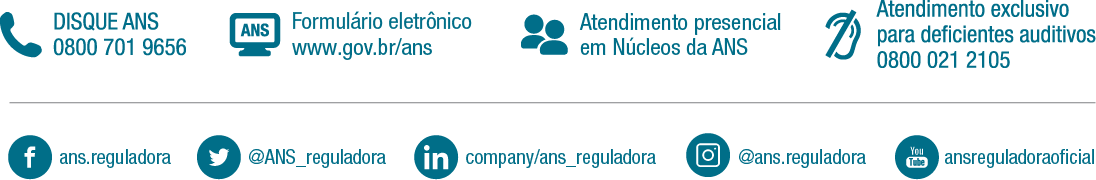 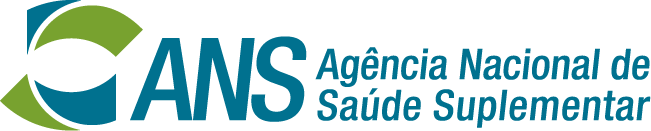